Fig. 1 Biopsy of Patient 1 revealing medial calcium deposition.
Nephrol Dial Transplant, Volume 23, Issue 8, August 2008, Pages 2679–2684, https://doi.org/10.1093/ndt/gfn036
The content of this slide may be subject to copyright: please see the slide notes for details.
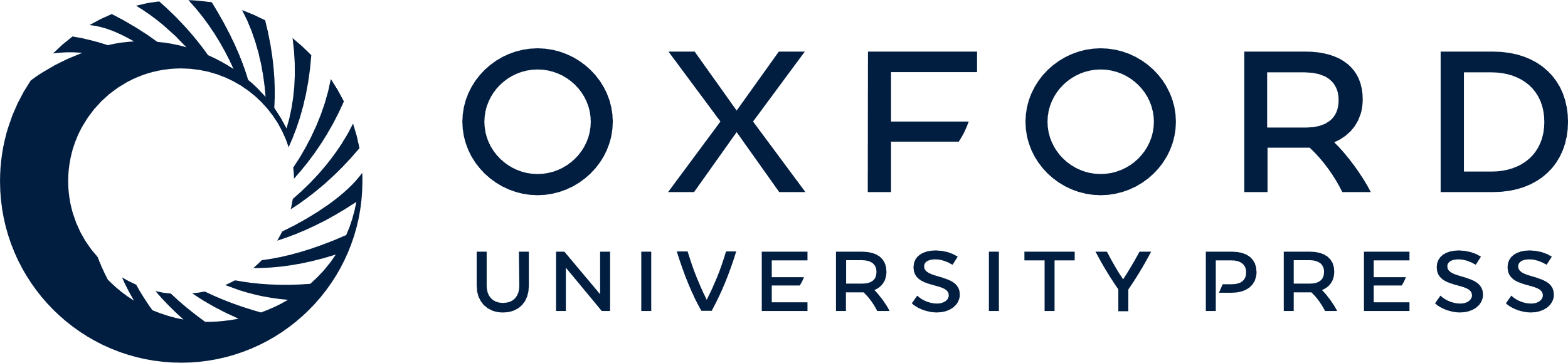 [Speaker Notes: Fig. 1 Biopsy of Patient 1 revealing medial calcium deposition.


Unless provided in the caption above, the following copyright applies to the content of this slide: © Oxford University Press 2008]